CHOOSING A COMPANION: YOUR INNER FISH or THE HUMAN ADVANTAGE
Megan Bland, Matthew Bowman, Hannah Hatke, and Alyssa Oppedisano
BIOL 399 Evolution Honors  ⧫  Faculty Advisor: R. Adam Franssen, Ph.D.
Department of Biological and Environmental Sciences, Longwood University, Farmville VA 23909
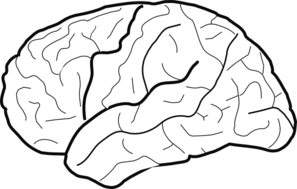 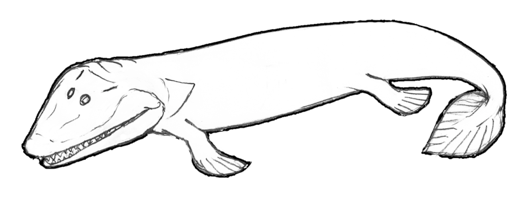 THE HUMAN ADVANTAGE
Suzana Herculano-Houzel
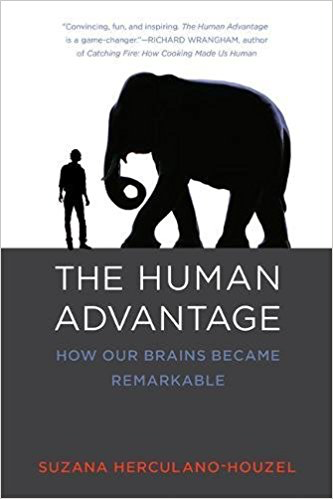 An exploration of what it IS about our brains that makes humans different 

SPOILER ALERT! It’s not the size of our brain that makes our brain special, it is the fact that we have more neurons in the cerebral cortex

Text follows not only the research, but also the author’s journey to discovery
YOUR INNER FISH
Neil Shubin
Why Read a 
Companion Text?
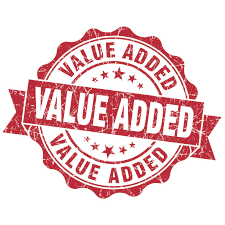 An exploration of how the theory of evolution allowed the author to predict the location on and eventually find a 375 mya “missing link”, Tiktaalik 

Examines both morphological & molecular evidence that we’ve evolved from ancient organisms

Uses understanding of evolutionary past to understand medical issues facing humans today
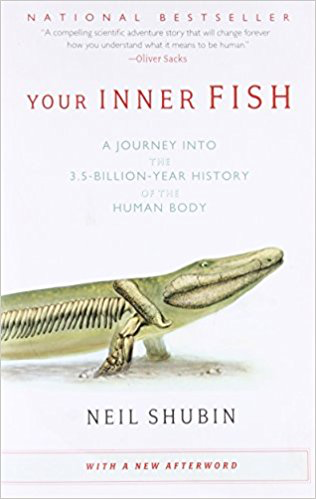 Written from a different perspective than textbooks, potentially appealing to a wider range of learners
“Real-world” application of material learned in class
Help meet course’s student learning outcomes
Opportunity to cover additional topics or delve more deeply into specific concepts:
    Your Inner Fish explores the predictive power of evolution
    The Human Advantage make connections between   neuroscience and evolutionary theory
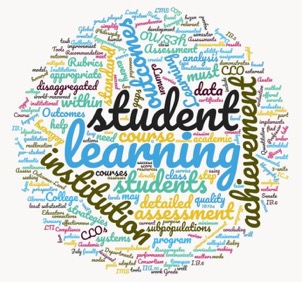 Student Learning Outcomes
BIOL 399 Evolution
Summarize the historical development of modern evolutionary theory
Describe the processes of biological evolution
Synthesize information in current media – including both peer-reviewed journal and popular press articles with “textbook” knowledge
Generate testable evolutionary-relevant hypotheses based on given information (morphological, molecular, geographic, etc.)
Write a scientific lab report including relevant figures
Explain how an strong understanding of biological evolution can be applied to modern-day issues such as global warming, mass extinction, or bacterial resistance
[Speaker Notes: What Dr. Franssen had in his original email (about THA): 
Student Learning Outcomes: 
Read a general audience non-fiction text to learn about Evolutionary Neuroscience
Create appropriate exam questions in the form of a study guide for students
Discuss what you learn in the book in the context of existing BIOL 399 course outcomes
Recommend to adopt or not adopt The Human Advantage as a companion text in BIOL 399 Evolution.]